Femtosecond low-energy electrondiffraction and imaging
A. Paarmann, M. Müller, S. Lüneburg, R. Ernstorfer

Femtosecond Electron Imaging and Spectroscopy
Dec. 11th, 2013
Acknowledgements
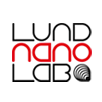 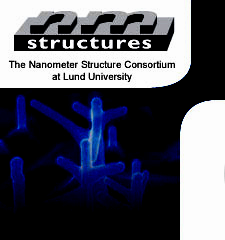 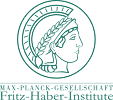 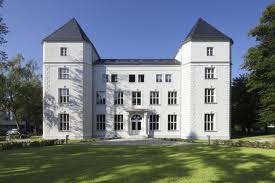 FHI Berlin
Max Planck Research Group 
“Structural and Electronic Surface Dynamics”
Nanometer Structure Consortium, Lund University

Magnus Borgström
Martin Hjort
Anders Mikkelsen
Lars Samuelson
Melanie Müller
Sebastian Lüneburg
Ralph Ernstorfer
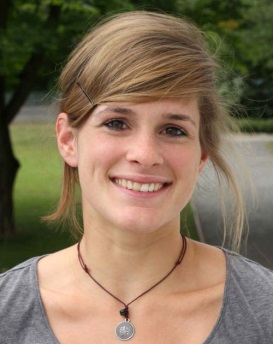 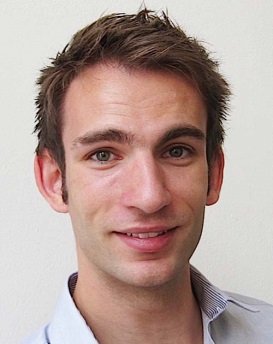 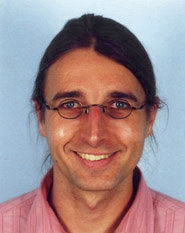 2
Ultrafast Electron Diffraction & Microscopy
Pump-probe:

Ultrafast temporal resolution
Diffraction /  Microscopy:

Structural (atomic) resolution
+
time scale: 100 fs
length scale : Å … nm
10 MeV
Relativistic electron diffraction
Transmission
electron microscopy
1 MeV
Gas phase
electron diffraction
Transmission
electron diffraction
100 keV
Scanning
electron microscopy
Electron  energy
Reflection high-energy
electron diffraction
Charge  per  pulse
10 keV
1 keV
Low-energy
electron diffraction /
microscopy
+    High surface sensitivity
+/- Very sensitive to  electric fields
+    Little sample damage
100 eV
Major Challenge at Low Energies:Electron Pulse Duration
Delivering < 100-fs electron pulses at sub-kV energies is a big challenge !
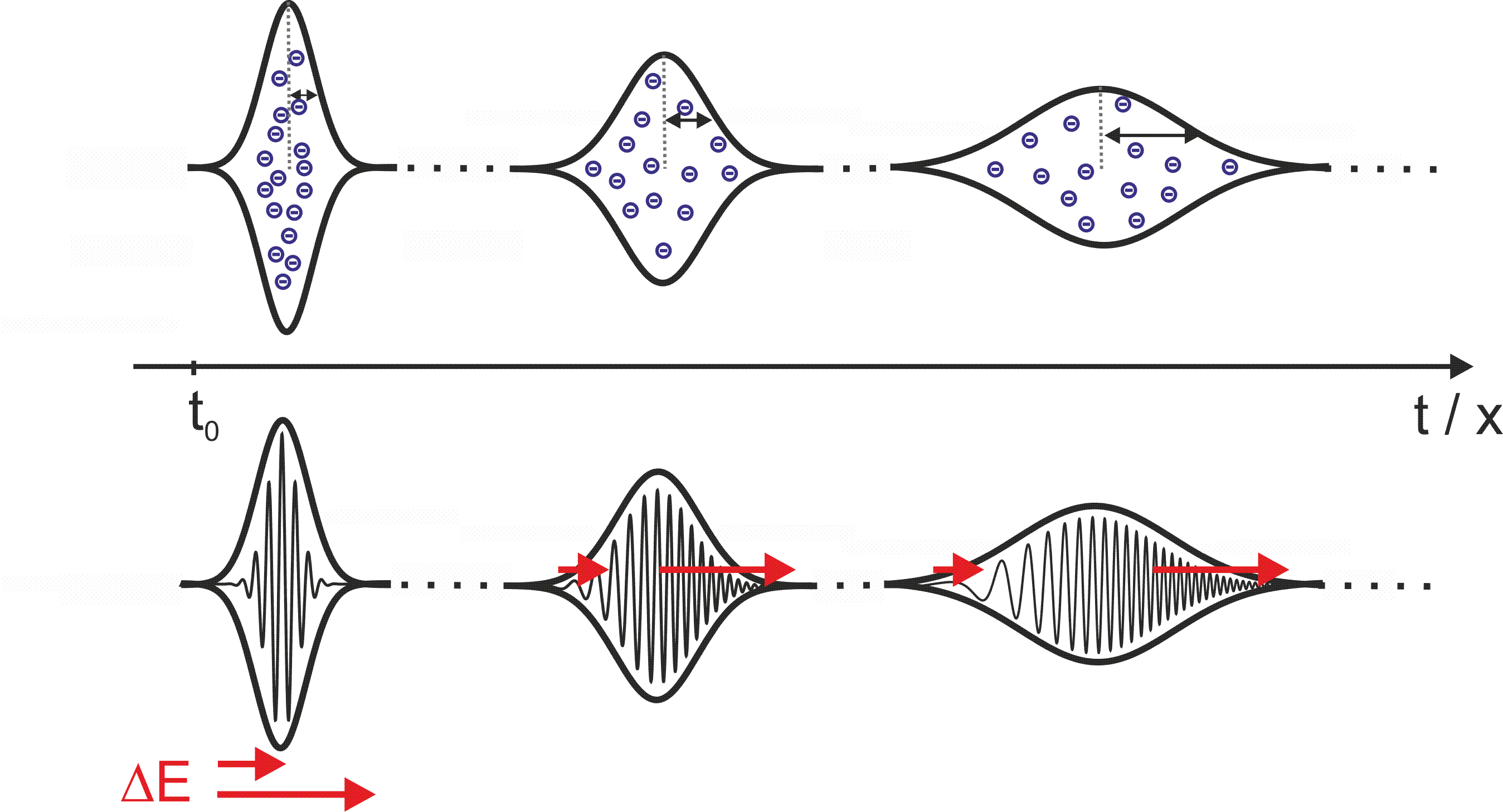 Space charge
Vacuum dispersion
Time-resolved experiments:

Short propagation time →  Compact design
Single / few electron pulses at high rep-rate
Nanotips as electron gun !
First time-resolved LEED: Karrer, Osterwalder et al., Rev. Sci. Instrum., 72 , 4404 (2001)
4
Electron Pulse Duration: Simulations
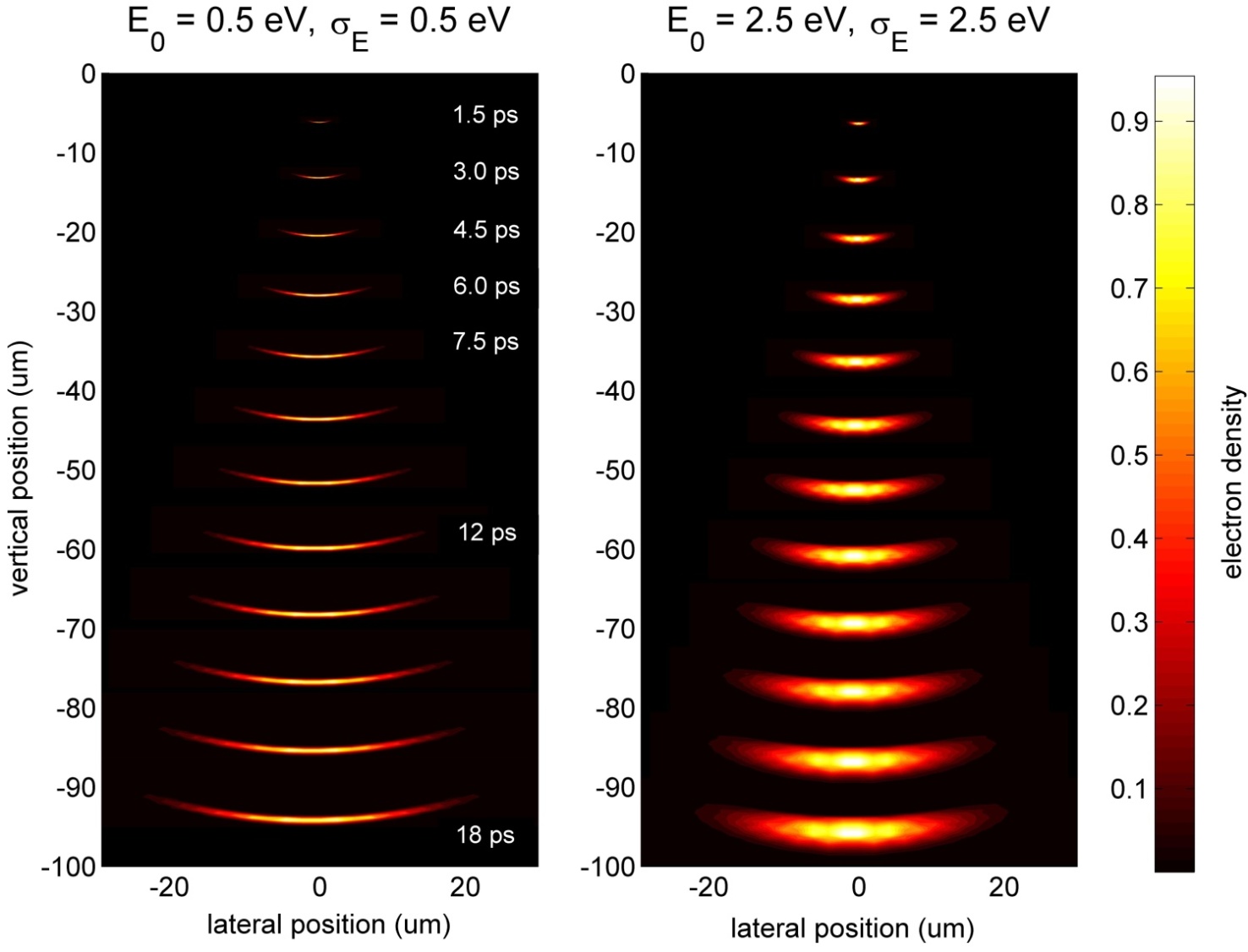 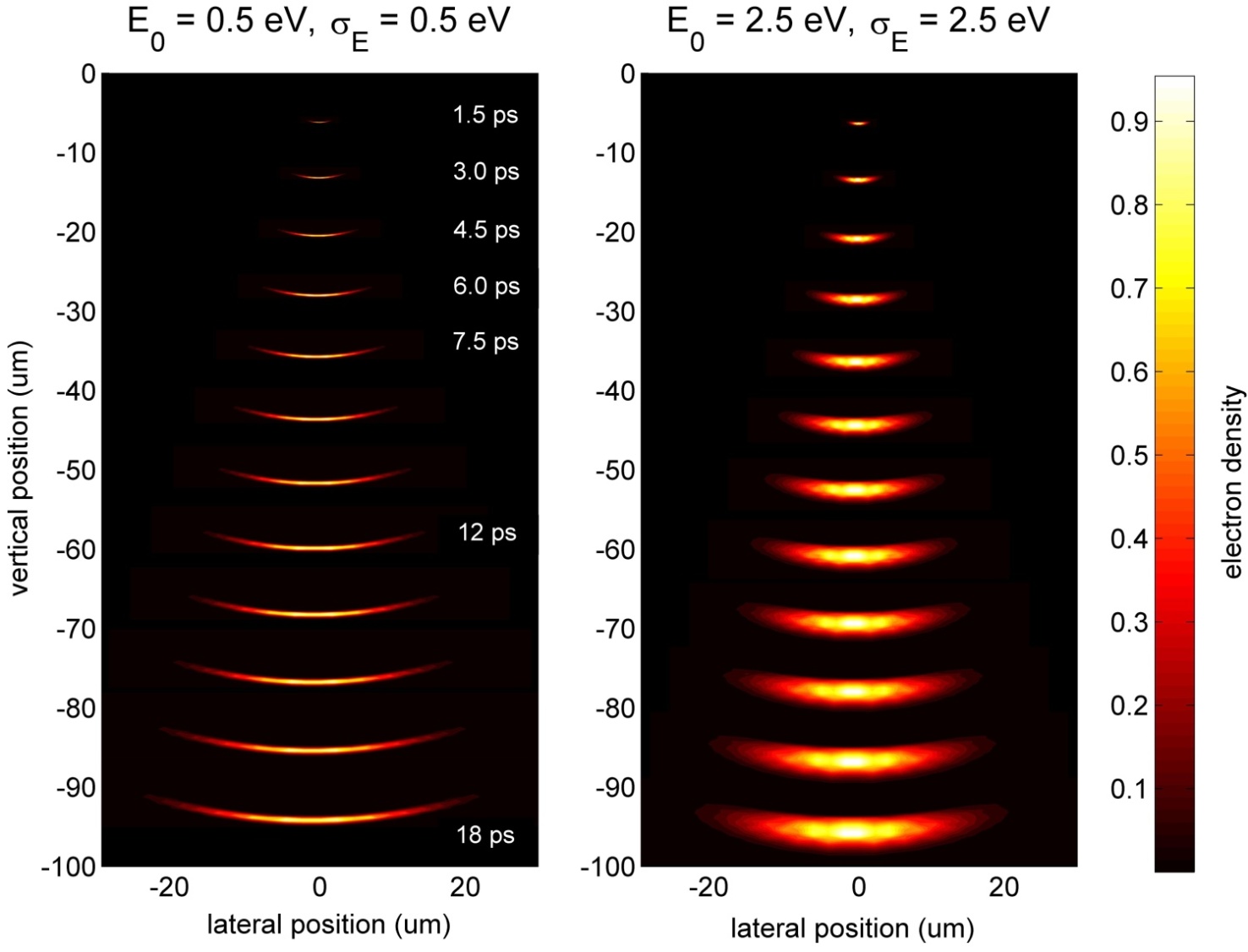 0
0.9
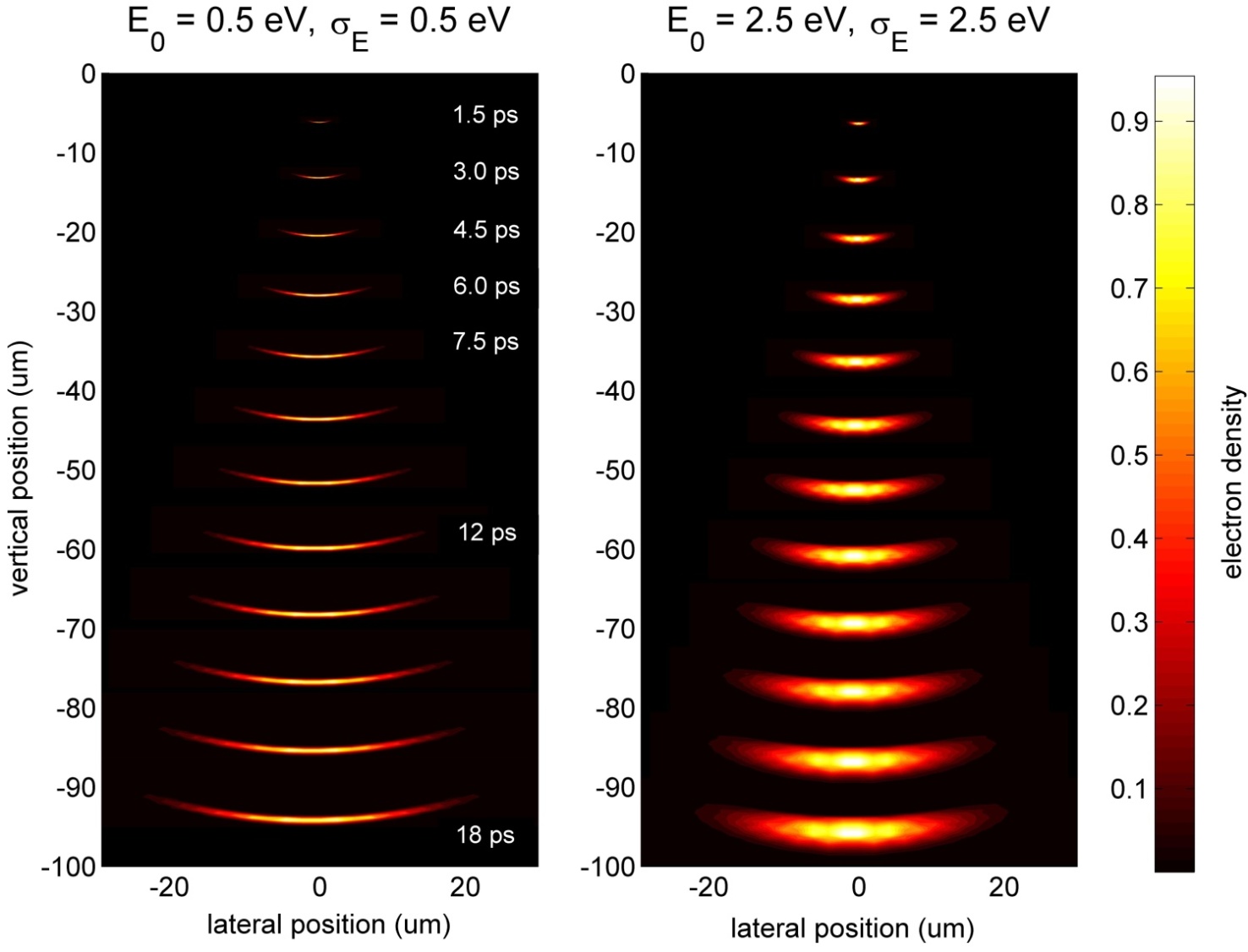 0
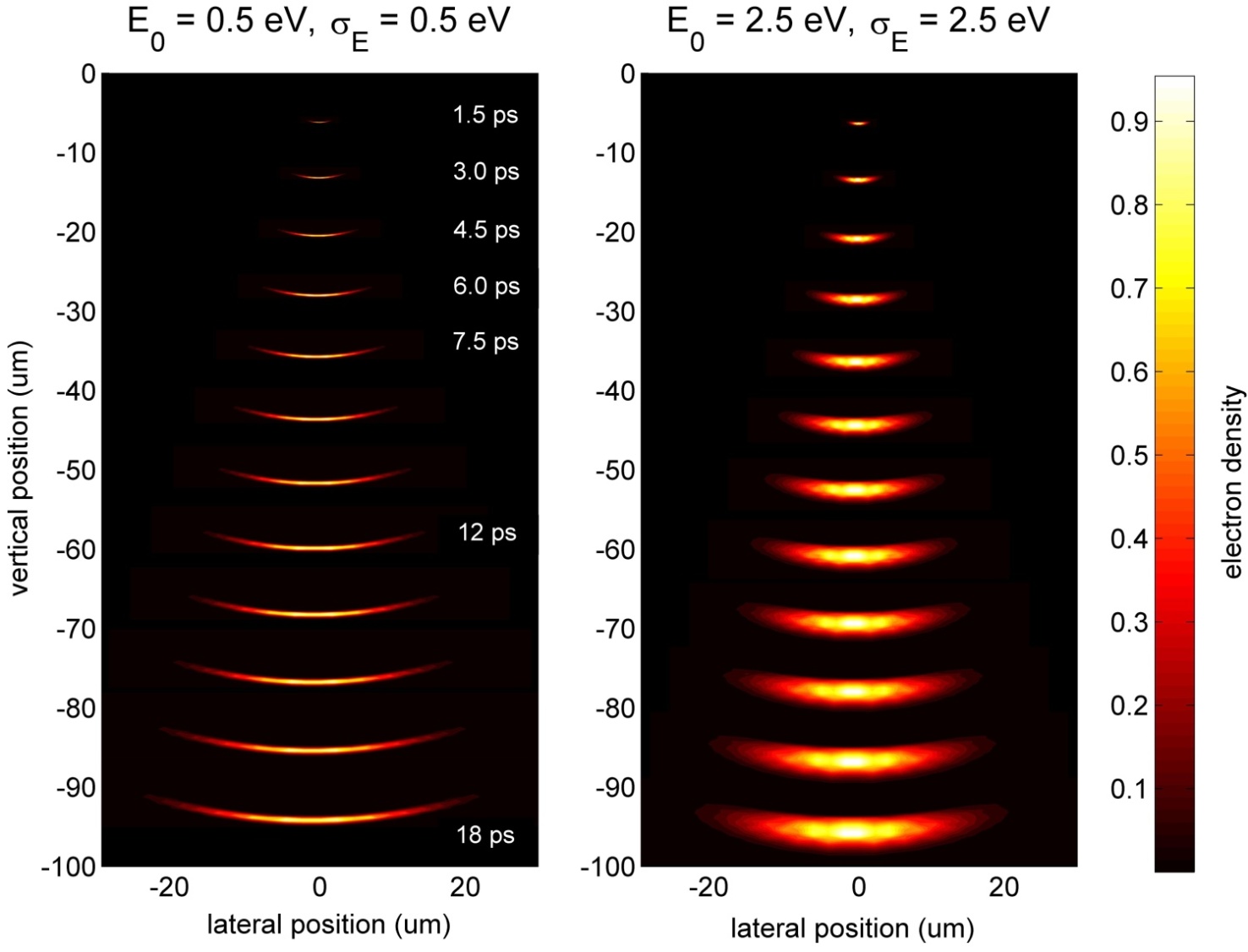 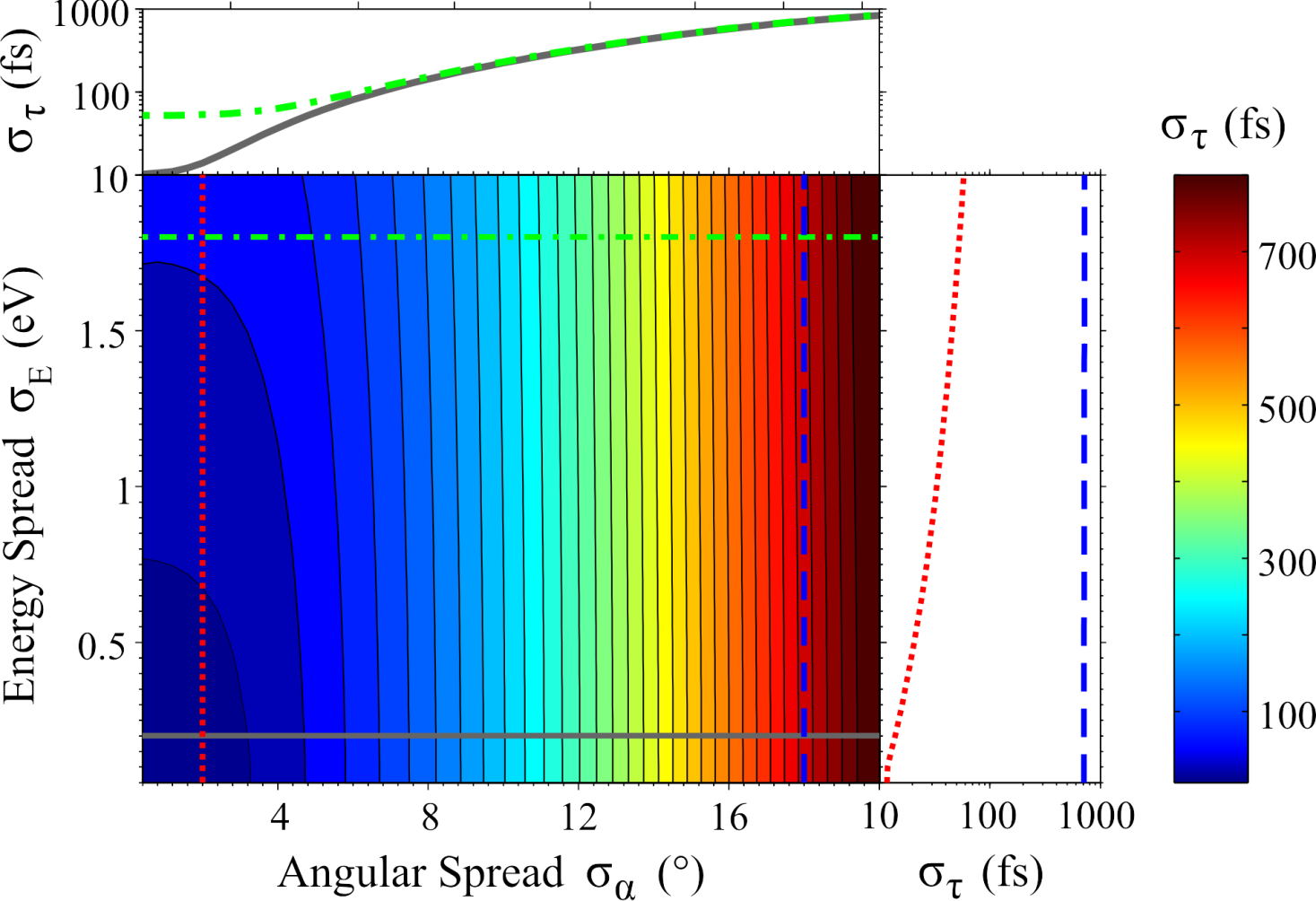 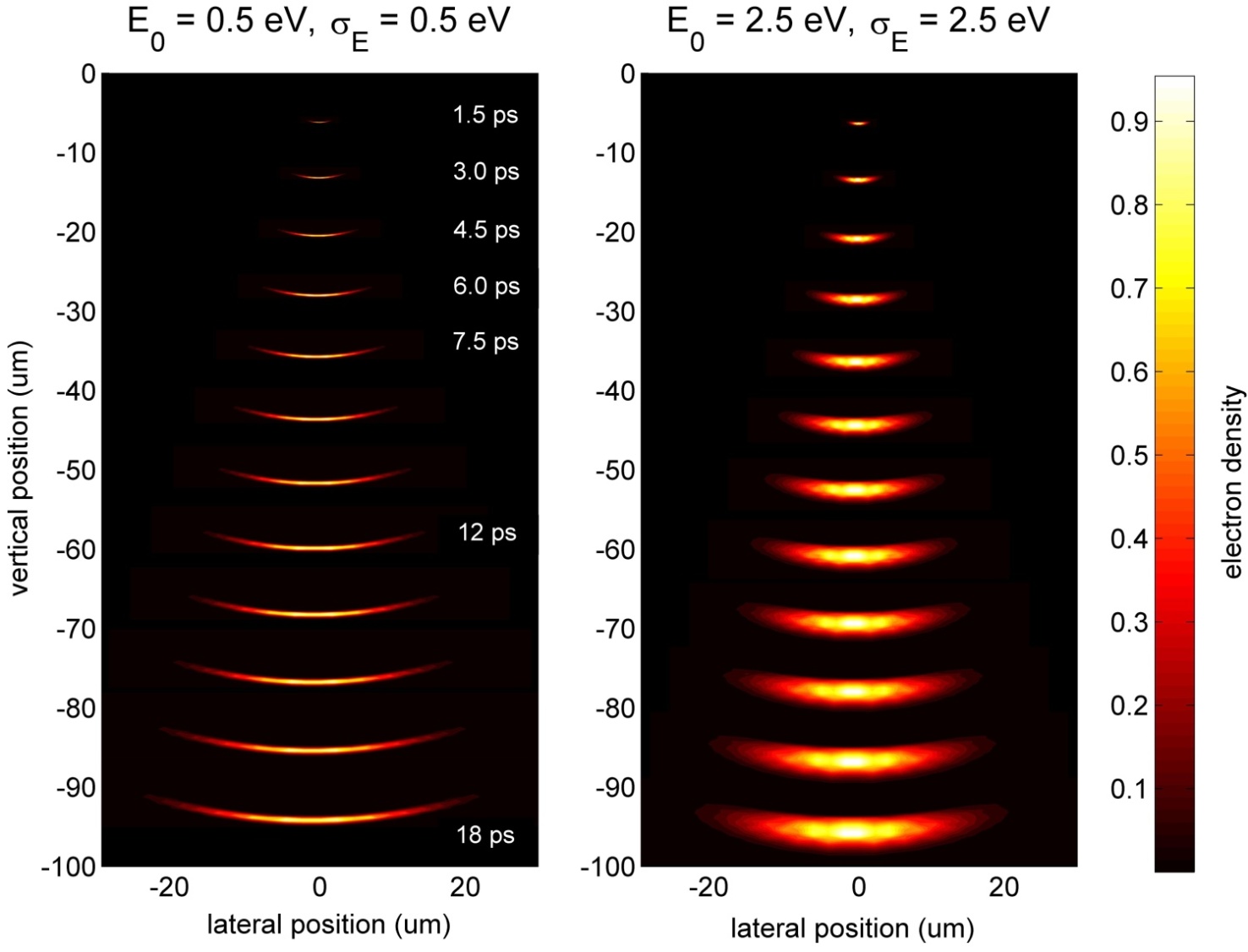 tip
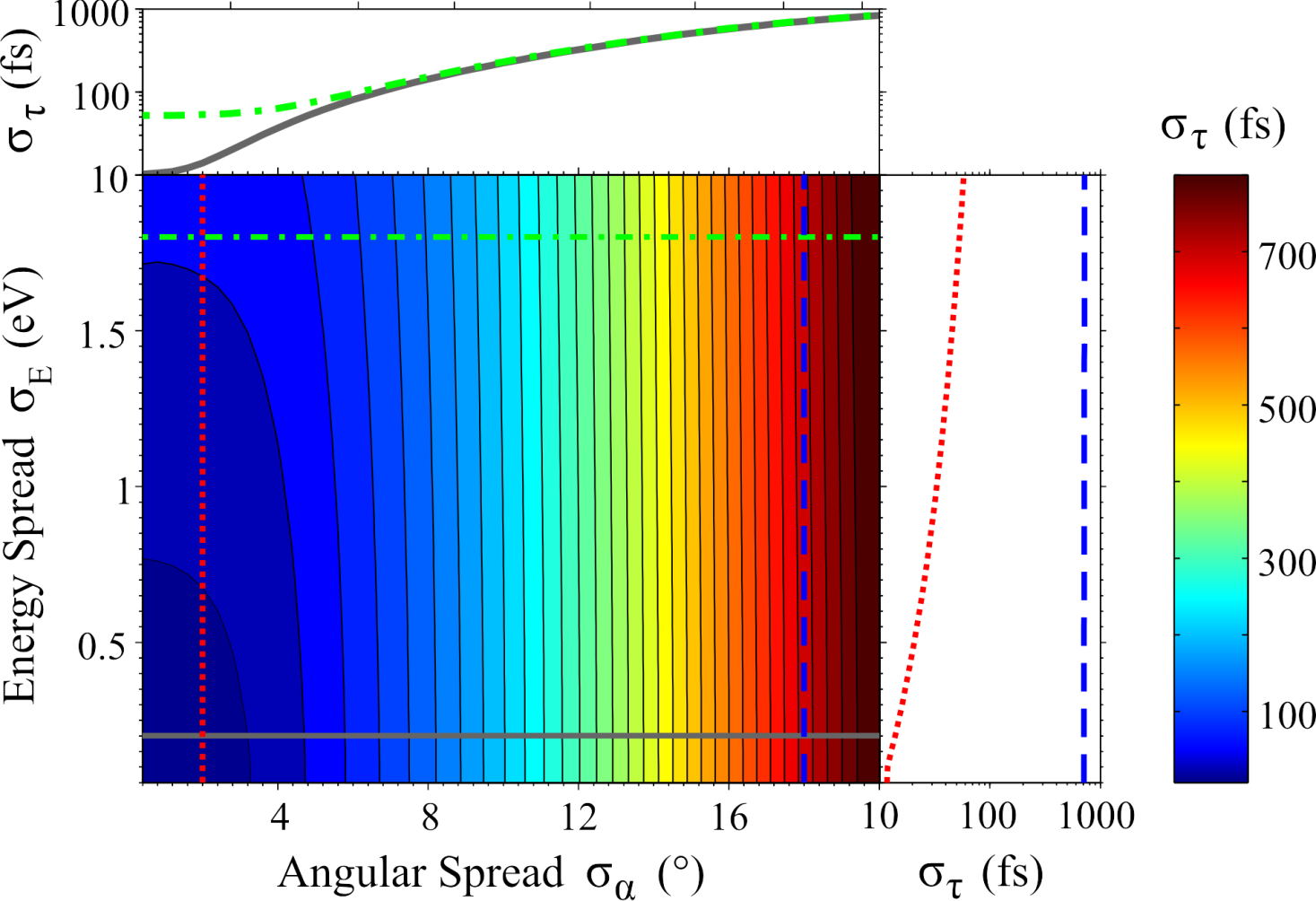 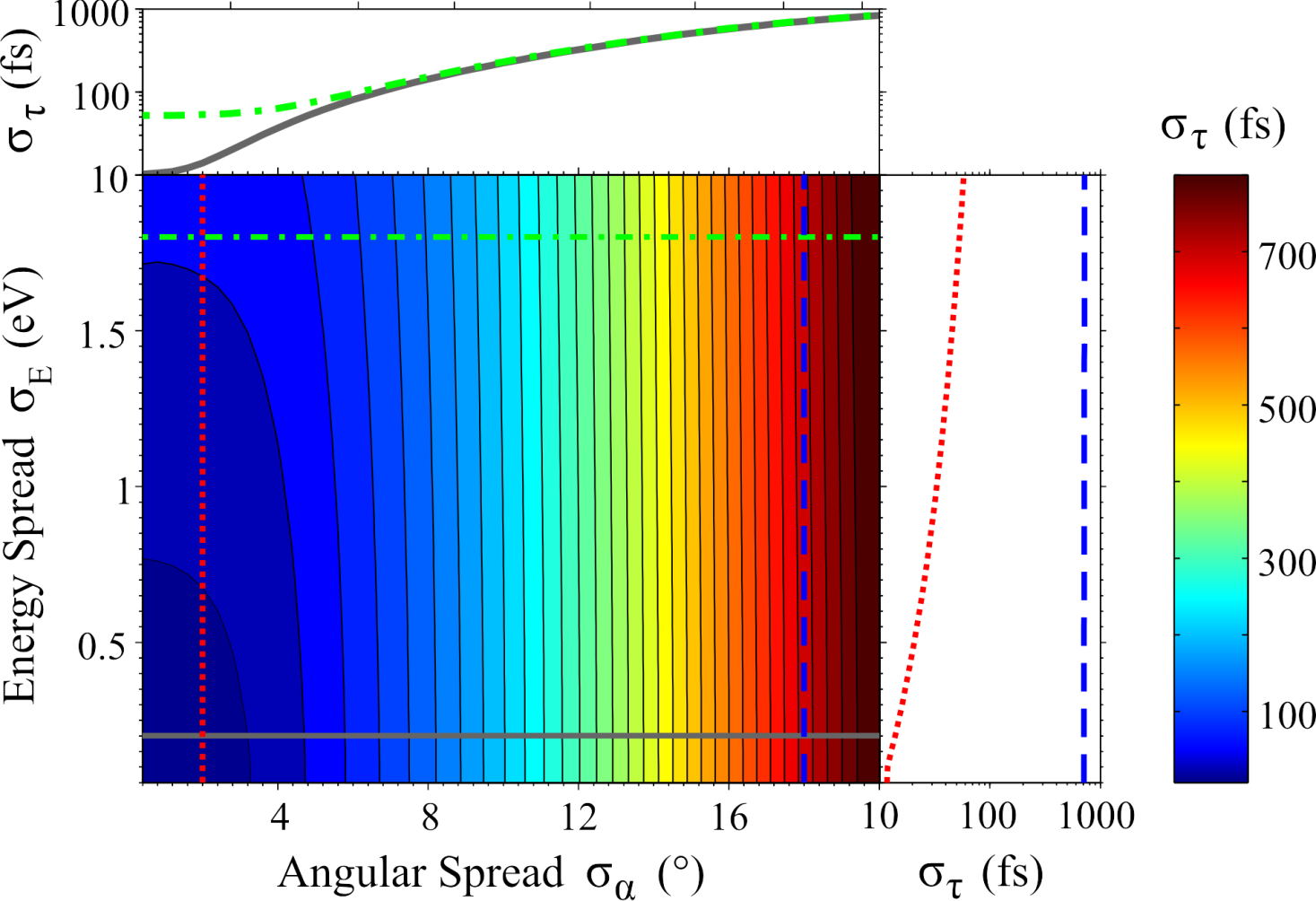 dispersion
Utip = -200 V
d = 100 mm
E0 = 0.5 eV
path length difference
sample
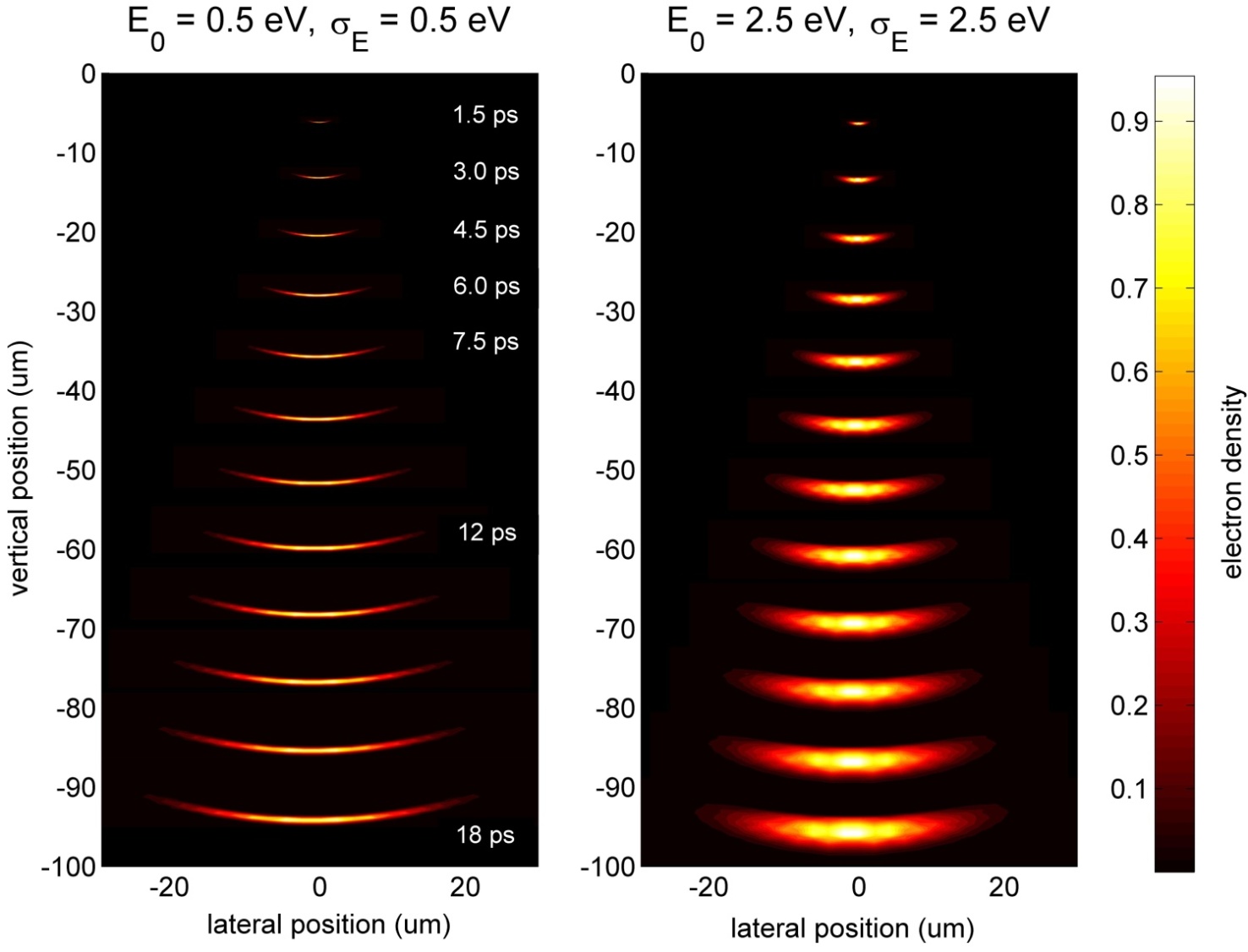 5
Paarmann et al., J. Appl. Phys. 112, 113109  (2012)
[Speaker Notes: Left Plot:
Sigma = 10°, d=100 um, V=-200 V

Right Plot:
V = -200 V, d = 100 um]
Beam Collimation for Diffraction:‚Lens Behind the Tip‘
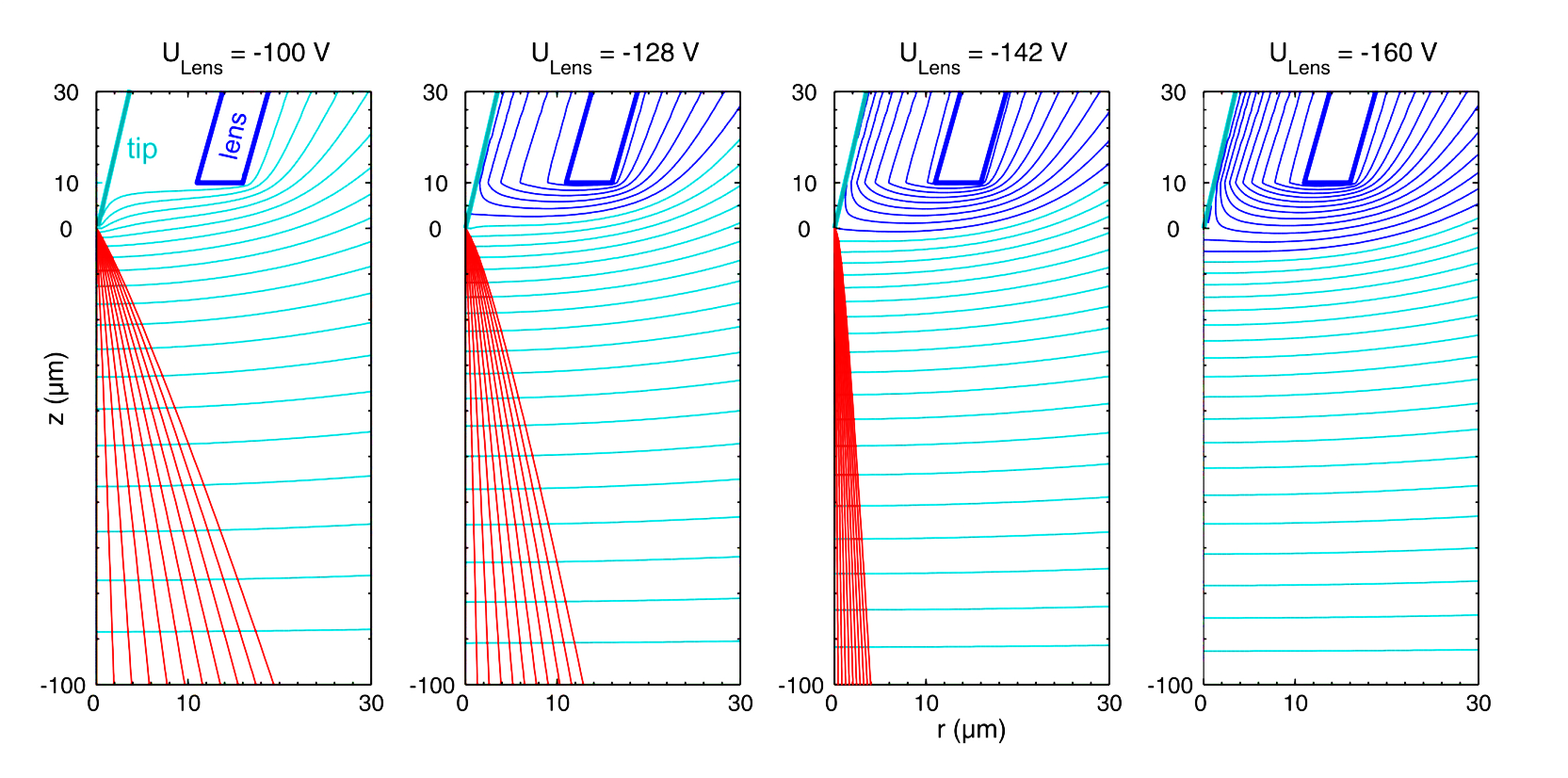 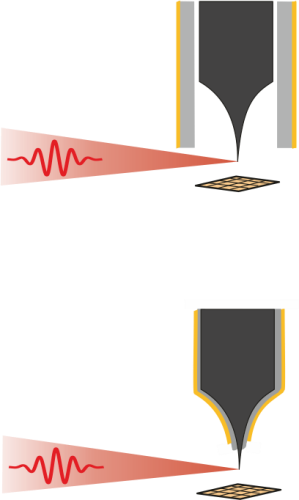 Macrolens
Paarmann et al., J. Appl. Phys. 112, 113109  (2012)
Lüneburg et al., Appl. Phys. 
Lett. 103 , 213506 (2013)
Microlens
Collimation (Focussing) due to plate-capacitor-like field lines
Typically < 5 mm spot size on the sample
suppression of DC field enhancement + current
Disadvantage: dispersive pulse broadening enhanced
Utip = -100 V
U ≤ -100 V 
U > -100 V
6
Experimental Concepts
Time-Resolved Low-Energy
Electron Diffraction (trLEED)
Time-Resolved Point Projection Microscopy (trPPM)
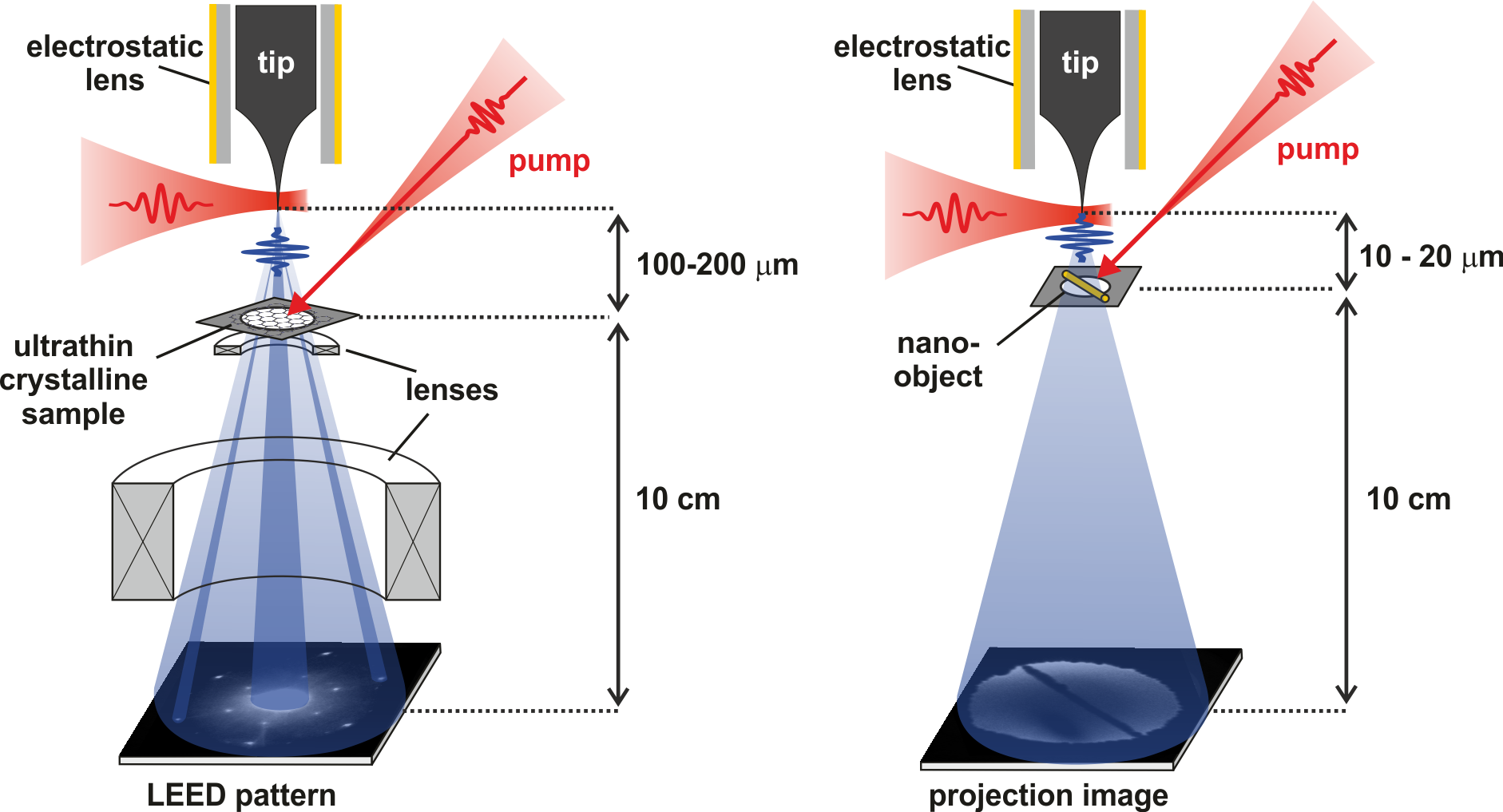 Atomic structural dynamics with high surface sensitivity 

Ultrafast dynamics in 2D and quasi-2D systems
Ultrafast imaging of nano-scale systems

Spatially resolved probing of 
      transient electric fields
7
Experimental Setup
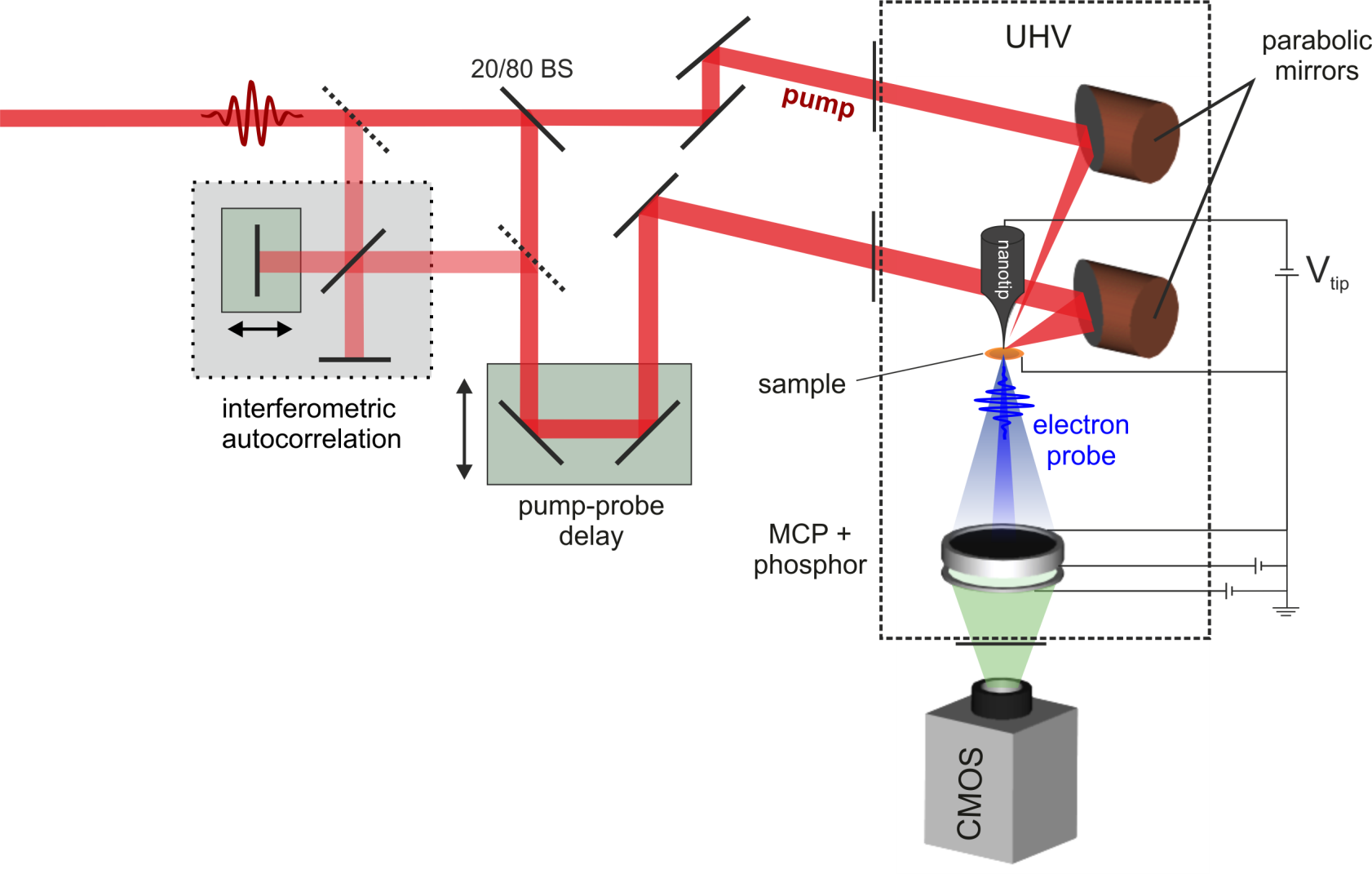 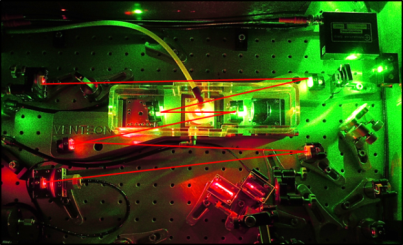 Ti:Sa oscillator
80 MHz, 2 nJ, 5 fs
Cavity dumped Ti:Sa
1 MHz, 30 nJ, 16 fs
Regenerative Ti:Sa amplifier
200 kHz, few mJ, 50 fs
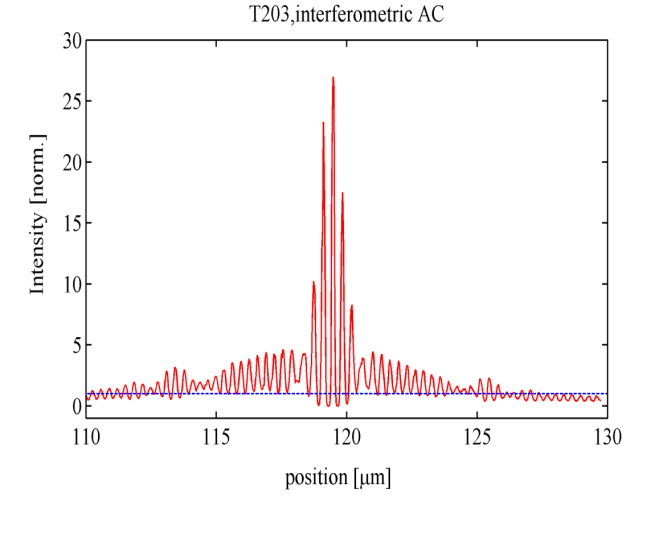 0.18 e-/pulse
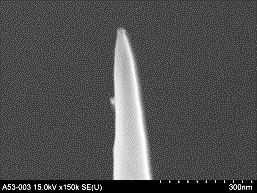 100 nm
8
Point Projection Imaging with fs-Electron Pulses
60 nm gold nanowires on quantifoil (2 μm holes)
DC field emission
Laser-triggered emission
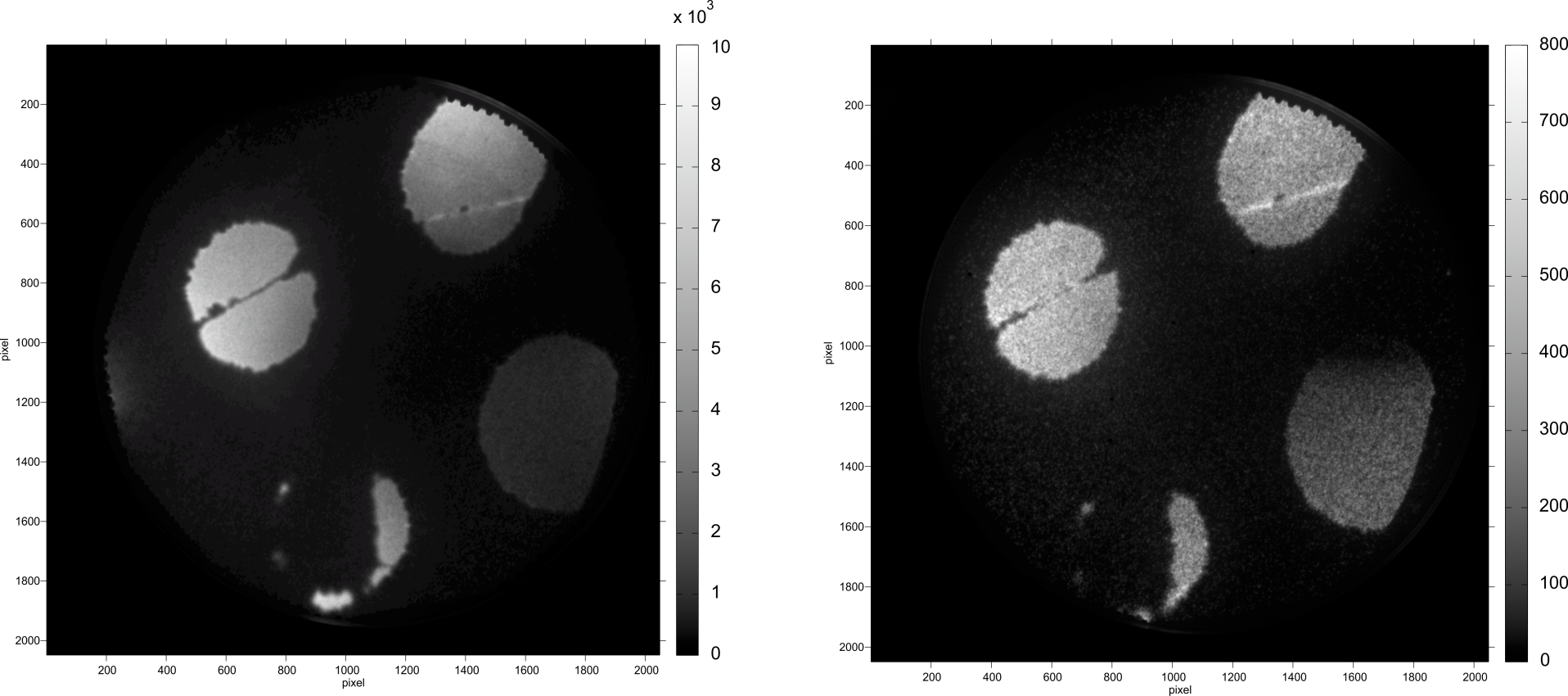 Transmission LEED of single-layer graphene
Unpublished data …
Space Charge Dynamics
Generate space charge from a metal surface/edge and detect deflection of the probe electron beam
Pt pinhole 
Cu TEM grid edge
Space Charge Dynamics
Unpublished data …
Space charge dynamics
Unpublished data …
Transient Electric Fields at Photoexcited Semiconductor Nanowires
time-resolved Point projection microscopy
Semiconducting InP nanowires
Diameter: 30 nm, length: 1.5 μm


Placed on quantifoil substrate
Hjort et al., ACS Nano 6, 9679 (2012)
Nanowire Local Field Dynamics
Unpublished data …
Nanowire Local Field Dynamics
Unpublished data …
Outlook: „Divergent Beam LEED“
Unpublished data …
Summary
Extremely compact, versatile machine for time-resolved low-energy electron diffraction and microscopy
Large scattering cross section of low energy electrons
Best suited for low-dimensional systems
High sensitivity to local electric fields
First observation of real-space local field dynamics at semiconductor nanowires 
Resolution in microscopy mode:  	< 200 fs, ~ 30 nm
Resolution in diffraction mode:     	< 2 ps, < 0.02 Å-1
Thanks for your attention!